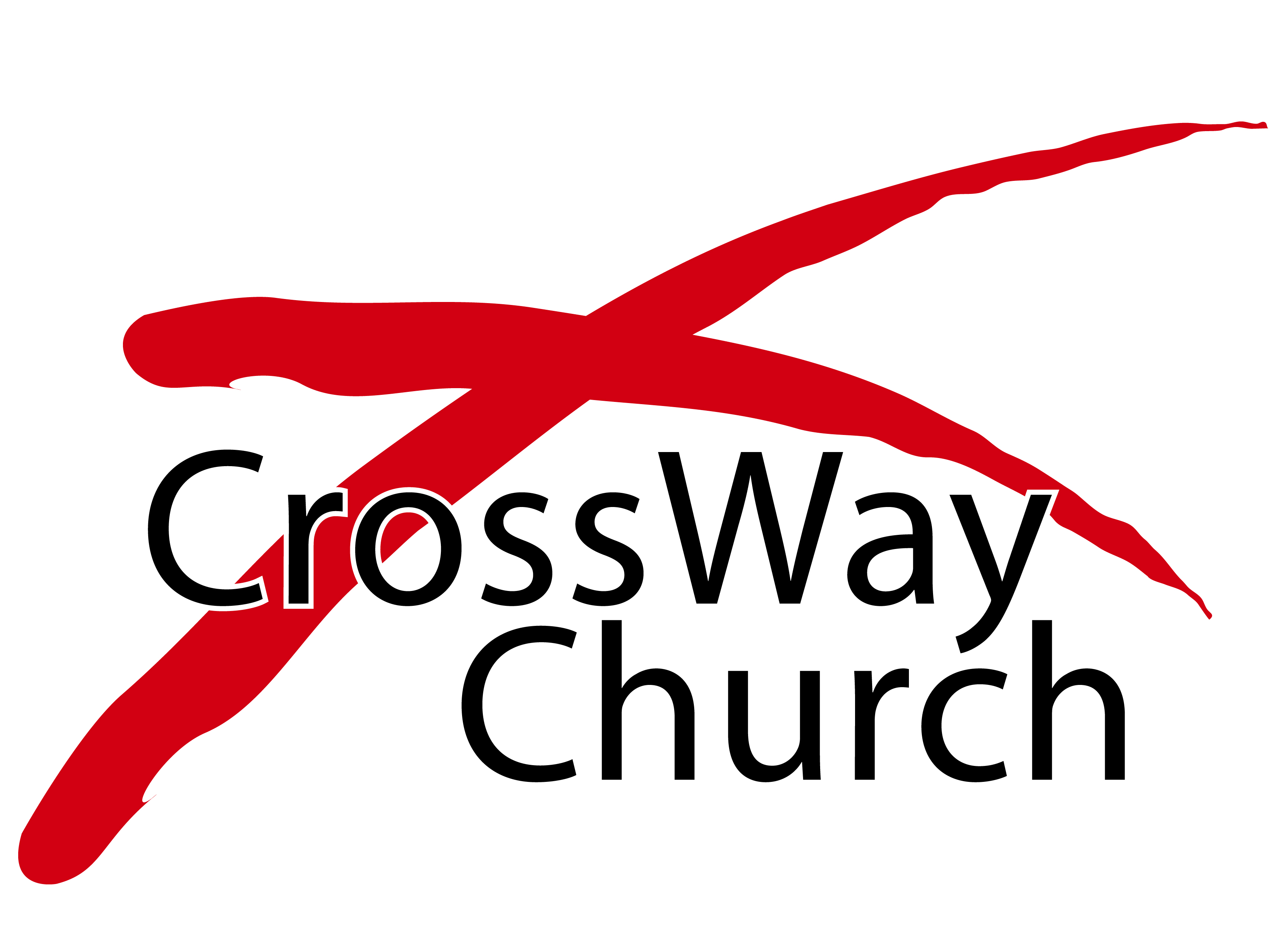 Fidelity in Marriage
The Sermon on the Mount Series [14]
Matthew 5:31-32
© February 14, 2016
 Pastor Paul K. Kim
THE IMPORTANCE OF MARRIAGE
It is the most foundational relationship that determines the spiritual and moral fiber of a family, a church, a city, a state, and a nation.

It is the context of true discipleship [real transformation] that begins in our marital relationship as husband & wife.

Hence, it calls for our obedience to Jesus’ teaching on God’s original intent, which results in our counter-cultural view on divorce as well as on marriage.

Follow the spirit of the law—not just the letter of the law.
Change the heart (thoughts, attitudes, & motives)—not just the behavior.
Obey actively (to imitate God)—not just passively (to avoid sin).
DIVORCE AND MARRIAGE
Its distorted interpretation of Pharisees [“You have heard it was said...”]: “‘Whoever divorces his wife, let him give her a certificate of divorce.’” (v. 31)

“When a man takes a wife and marries her, if then she finds no favor in his eyes because he has found some indecency in her, and he writes her a certificate of divorce and puts it in her hand and sends her out of his house, and she departs out of his house...” (Deut. 24:1)  

They redirected the main issue to a command to divorce.
Their redirection led them to be obsessed with the grounds for divorce.
This redirection allowed them conveniently to disregard the original blueprint of God in marriage—i.e., permanent oneness in marriage.
DIVORCE AND MARRIAGE
Its true meaning & deeper application [“…but I say to you…”]: “…everyone who divorces his wife, except on the ground of sexual immorality, makes her commit adultery, and whoever marries a divorced woman commits adultery.” (v. 32)

3 And Pharisees came up to him and tested him by asking, “Is it lawful to divorce one's wife for any cause?” 4 He answered, “Have you not read that he who created them from the beginning made them male and female, 5 and said, ‘Therefore a man shall leave his father and his mother and hold fast to his wife, and the two shall become one flesh’? 6 So they are no longer two but one flesh. What therefore God has joined together, let not man separate.” 7 They said to him, “Why then did Moses command one to give a certificate of divorce and to send her away?” 8 He said to them, “Because of your hardness of heart Moses allowed you to divorce your wives, but from the beginning it was not so. 9 And I say to you: whoever divorces his wife, except for sexual immorality, and marries another, commits adultery.”Matthew 19:3-9
DIVORCE AND MARRIAGE
Its true meaning & deeper application [“…but I say to you…”]: “…everyone who divorces his wife, except on the ground of sexual immorality, makes her commit adultery, and whoever marries a divorced woman commits adultery.” (v. 32) 

True meaning of the OT Law: not a command but a concession due to the hardness of the human heart (Deut. 24:1-4; Matt. 19:3-12).
The purpose of the concession: to protect divorced women from being stoned or hindered from remarriage.
Two exceptions for divorce: (1) sexual immorality [as a breach of marital oneness, Matt. 5:32] and (2) abandonment of unbelieving spouse [1 Cor. 7:15]; even in these cases, divorce is NOT commanded but permitted.   
The spirit of this law: following God’s original blueprint for “sanctity of marriage” [permanent oneness of marriage, Matt. 19:3-12].
DIVORCE AND MARRIAGE
The peril of our day: man-centered view and its ramifications on marriage & divorce. 

Distorted view of marriage: basing the marital commitment on romantic love/feelings.
Misuse of marriage: as a way into fulfillment of subjective happiness through a contractual relationship.
Divorce on demand: as a way out of one’s own problems and unhappiness, resulting in complex ramifications from divorce.
FOLLOWING THE SPIRIT OF THE LAW—GOD’S BLUEPRINT OF MARRIAGE
“So they are no longer two but one flesh. What therefore God has joined together, let not man separate.” (Matt. 19:6)

The NATURE of marriage is based on a permanent covenant—not on romantic love (Matt 19:4-6).
 
The covenant is between a man and a woman.
The covenant involves a lifelong commitment and responsibility to love each other—not feelings.
The covenant is sanctified by God—it is God who joins them as one.
FOLLOWING THE SPIRIT OF THE LAW—GOD’S BLUEPRINT OF MARRIAGE
“So they are no longer two but one flesh. What therefore God has joined together, let not man separate.” (Matt. 19:6)

The GOAL of marriage is oneness—to become one spiritually, emotionally, and physically (Gen. 2:24; 1 Pet. 3:1-7). In so doing, we must…
 
Be faithful in PURITY—to value each other.
Be faithful in TRUTHFULNESS—to build trust with each other.
Be faithful in LOVE—to focus on loving (not on being loved) by meeting each other’s needs.
Wife’s primary need: security/esteem (“husbands, love your wives” – Eph. 5:25).
Husband’s primary need: significance/respect (“wives, submit to your husbands” – Eph. 5:23).
FOLLOWING THE SPIRIT OF THE LAW—GOD’S BLUEPRINT OF MARRIAGE
“So they are no longer two but one flesh. What therefore God has joined together, let not man separate.” (Matt. 19:6)

The PURPOSE of marriage is NOT happiness but holiness (Eph. 5:22-33).
 
To measure the value of marriage by one’s subjective happiness is a cultural drift from God’s plan of redemption—we are to glorify God in and through our marital life. 
God uses intimate marital relationships to shape us into Christlikeness. 
Therefore, we are to acknowledge and submit to the Spirit’s work in our relationship with our spouse for sanctification (“cleansing by the washing”, Eph. 5:26-27).
“What, then, is marriage for? It is for helping each other to become our future glory-selves, the new creations that God will eventually make us. The common horizon husband and wife look toward is the Throne, and the holy, spotless, and blameless nature we will have . . . Within this Christian vision for marriage, here’s what it means tofall in love. It is to look at another person and get a glimpse of the person God is creating, and to say, “I see who God is making you, and it excites me!I want to be part of that. I want to partner with you and God in the journey you are taking to his throne. And when we get there, I will look at yourmagnificence and say, ‘I always knew you could be like this. I got glimpses of it on earth, but now look at you!’”Timothy Keller
WHAT IMPLICATIONS DOES JESUS’ RADICAL TEACHING ON MARRIAGE AND DIVORCE HAVE FOR US TODAY?
1)   We are to RENEW OUR COMMITMENT daily to the permanent oneness with our spouse in accordance with God’s blueprint for marriage. 

4 He answered, “Have you not read that he who created them from the beginning made them male and female, 5 and said, ‘Therefore a man shall leave his father and his mother and hold fast to his wife, and the two shall become one flesh’? 6 So they are no longer two but one flesh. What therefore God has joined together, let not man separate.”Matthew 19:4-6

Renew your commitment each day to pursue your spouse for a lifelong journey of oneness. 
Make a pre-decision about divorce in your thoughts, languages, and conflict resolutions.
WHAT IMPLICATIONS DOES JESUS’ RADICAL TEACHING ON MARRIAGE AND DIVORCE HAVE FOR US TODAY?
2)   We are to PURSUE PROACTIVE FAITHFULNESS in practicing oneness in our marriage.

33 However, let each one of you love his wife as himself, and let the wife see that she respects her husband.Ephesians 5:33

1 Likewise, wives, be subject to your own husbands, so that even if some do not obey the word, they may be won without a word by the conduct of their wives, 2 when they see your respectful and pure conduct . . . 7 Likewise, husbands, live with your wives in an understanding way, showing honor to the woman as the weaker vessel, since they are heirs with you of the grace of life, so that your prayers may not be hindered.1 Peter 3:1-2, 7
WHAT IMPLICATIONS DOES JESUS’ RADICAL TEACHING ON MARRIAGE AND DIVORCE HAVE FOR US TODAY?
2)   We are to PURSUE PROACTIVE FAITHFULNESS in practicing oneness in our marriage.

33 However, let each one of you love his wife as himself, and let the wife see that she respects her husband.Ephesians 5:33

Men/husbands: Ask yourself, “Does my wife feel secured and cherished because of my love for her?”
Women/wives: Ask yourself, “Does my husband feel admired and respected because of my love for him?”
THREE PRACTICAL QUESTIONS FOR OUR EVERYDAY LIFE
In what ways are you convinced more of your need for renewing your commitment to follow Jesus’ radical teaching on marriage and divorce?

What would it mean for you to renew your commitment for permanent oneness with your spouse today?

What is one practical way for you to pursue proactive faithfulness in practicing oneness of your marriage?
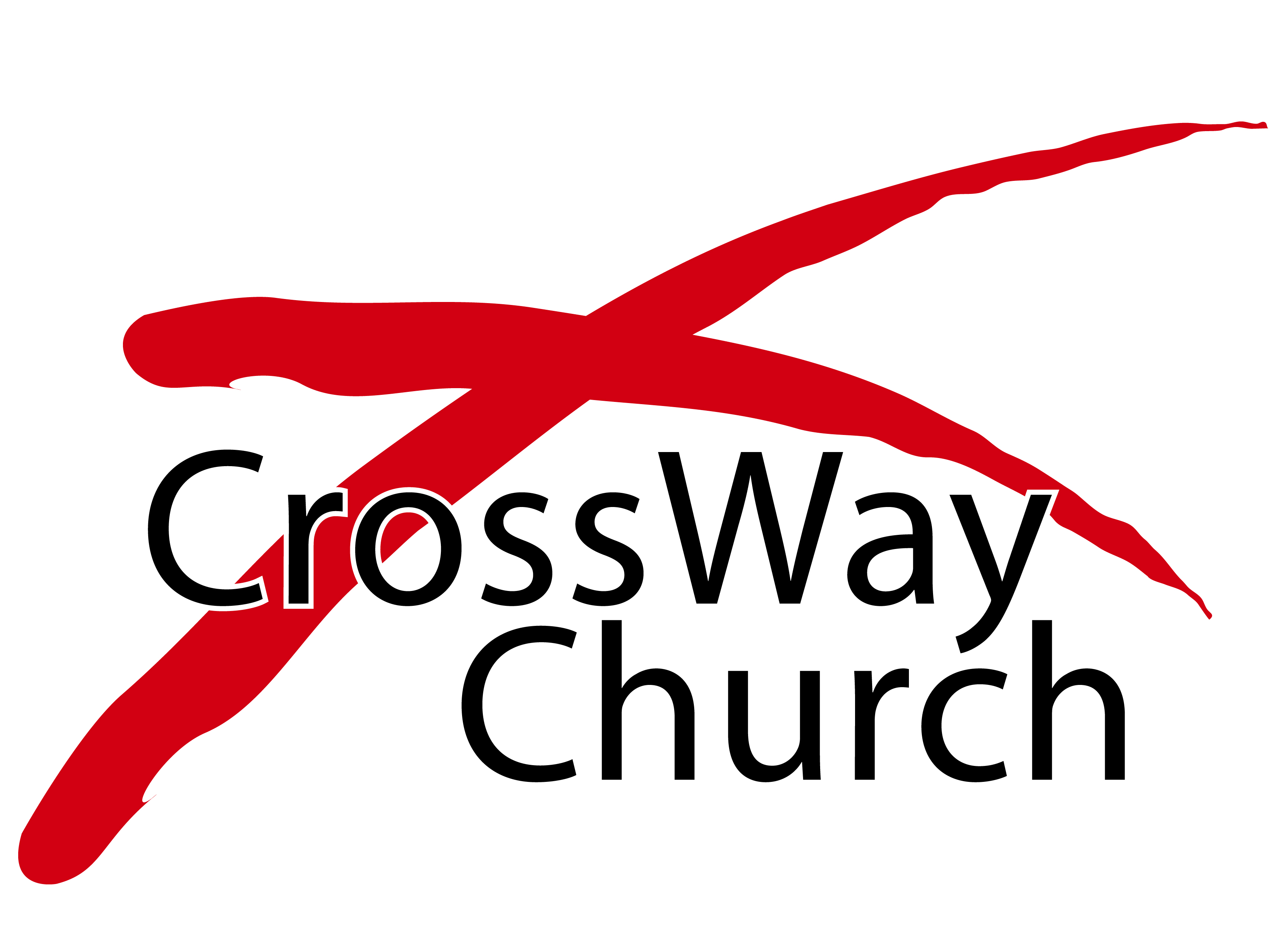